ESE532:System-on-a-Chip Architecture
Day 19:  November 5, 2018
Software Pipelining
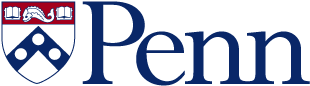 1
Penn ESE532 Fall 2018 -- DeHon
Previously: VLIW[Day 14 … before midterm]
Very Long Instruction Word
Set of operators
Parameterize number, distribution (X, +, sqrt…)
More operators less time, more area
Fewer operators more time, less area
Memories for intermediate state
Also parameterize memories and how connected
Memory for “long” instructions
General framework for specializing to problem
General way to tradeoff area and time
2
Penn ESE532 Fall 2018 -- DeHon
X
VLIW
Instruction
Memory
Address
X
+
3
Penn ESE532 Fall 2018 -- DeHon
Today
Software Pipelining
VLIW (as time permits)
Zero-Overhead Loops
4
Penn ESE532 Fall 2018 -- DeHon
Message
Pack computations more tightly by scheduling multiple loop instances (loop bodies for multiple indices) together
Exploiting pipelining of computation
II < latency bound
5
Penn ESE532 Fall 2018 -- DeHon
Problem [Day 14]
Low utilization of parallel functional units for a single loop body
6
Penn ESE532 Fall 2018 -- DeHon
Unroll 4 [Day 14]
7
Penn ESE532 Fall 2018 -- DeHon
Observation: Pipeline
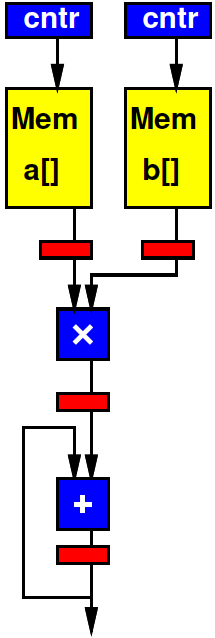 for (i=0;i<MAX;i++)
   c+=a[i]*b[i];
When we pipeline we use all the resources
But, we don’t operate on a single loop body instance at a time
We cannot hit II=1 for VLIW schedule of a single loop body because of path latency
8
Penn ESE532 Fall 2018 -- DeHon
Preclass 1
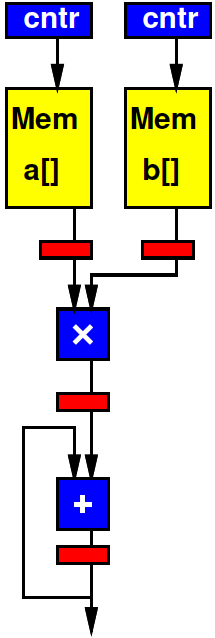 for (i=0;i<MAX;i++)
   c+=a[i]*b[i];
Pipeline not operate on a single loop body instance at a time
Assume add is working on a[0]*b[0]in same cycle,
What i is a[i]*b[i]?
What i is lookup ld a[i], b[i]?
9
Penn ESE532 Fall 2018 -- DeHon
Observation: Unroll
Works like a pipeline
Only works because overlap data among loop instances
10
Penn ESE532 Fall 2018 -- DeHon
Observation: Unroll
Works like a pipeline
If keep going, fill like pipeline…
11
Penn ESE532 Fall 2018 -- DeHon
Observation: Pipeline
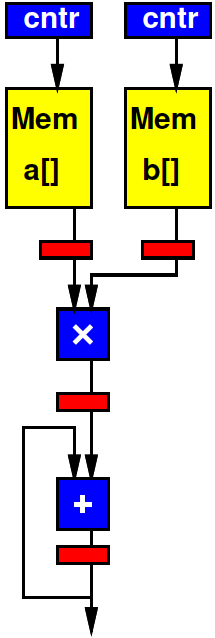 for (i=0;i<MAX;i++)
   c+=a[i]*b[i];
Pipeline not operate on a single loop body instance at a time
II of pipeline is 1
What is latency bound for       c+a[i]*b[i]   ?
12
Penn ESE532 Fall 2018 -- DeHon
Observation
To have II < Latency Bound
(for a loop body)
…must spread one loop body calculation over multiple loop iterations
13
Penn ESE532 Fall 2018 -- DeHon
Idea: Software Pipelining
Schedule VLIW operators across multiple loop iterations
Treat execution on operators as pipeline
14
Penn ESE532 Fall 2018 -- DeHon
Pipeline
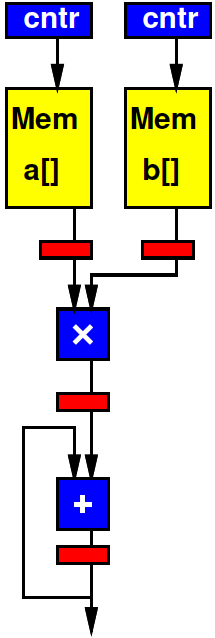 Fully pipelined
Computation in a pipeline stage in a cycle,depends on output of a different stage on previous cycle
What we compute in each cycle 
is a set of pipeline stages
each operating on a different set of input data items
15
Penn ESE532 Fall 2018 -- DeHon
Pipeline Rewrite
for (i=0;i<MAX;i++)
   c+=a[i]*b[i];
for (i=0;i<MAX;i++) {
   aptr++; bptr++;
  la=*aptr; lb=*bptr;
  prod=la*lb;
  c=c+prod;
}
Rewrite body to match cycle of                  pipeline
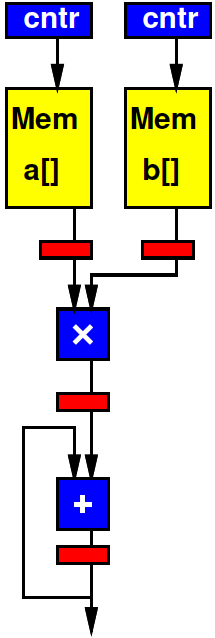 aptr
bptr
lb
la
prod
Goal: each register
compute based
on value set
previous cycle.
c
16
Penn ESE532 Fall 2018 -- DeHon
Pipeline Rewrite
for (i=0;i<MAX;i++)
   c+=a[i]*b[i];
for (i=0;i<MAX;i++) {
   aptr++; bptr++;
  la=*aptr; lb=*bptr;
  prod=la*lb;
  c=c+prod;
}
Rewrite body to match cycle of                  pipeline
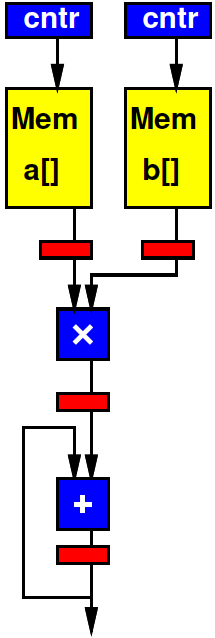 aptr
bptr
{ c=c+prod;
   ??
   }
lb
la
prod
Goal: each register
compute based
on value set
previous cycle.
c
17
Penn ESE532 Fall 2018 -- DeHon
Software Pipelined Version
for (i=0;i<MAX;i++)
{ c=c+prod; prod=la*lb; la=a[i]; lb=b[i];}
Use this to compact schedule
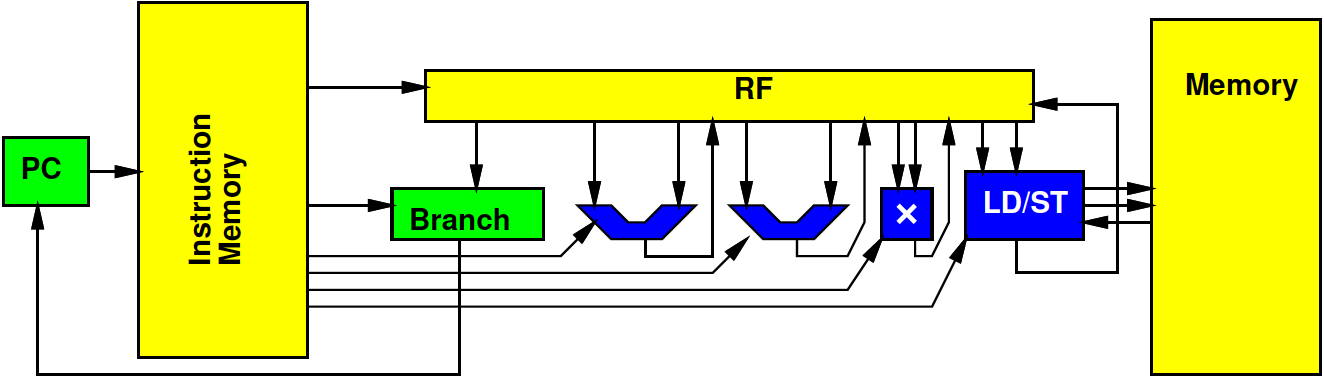 18
Penn ESE532 Fall 2018 -- DeHon
Schedule Software Pipelined(Preclass 3)
How many cycles for preclass 2 schedule?
19
Penn ESE532 Fall 2018 -- DeHon
Schedule Software Pipelined(Preclass 3)
20
Penn ESE532 Fall 2018 -- DeHon
Prime Pipeline(as in ``Priming the Pump”)
For this body to work, will need to setup the steady state condition for the pipeline

for (i=2;i<MAX;i++)
{ c=c+prod; prod=la*lb; la=a[i]; lb=b[i];}
21
Penn ESE532 Fall 2018 -- DeHon
Prefix
What need to do to define the loop variables used in the pipeline?
prod?
la, lb?
for (i=2;i<MAX;i++)
{ c=c+prod; prod=la*lb; la=a[i]; lb=b[i];}
22
Penn ESE532 Fall 2018 -- DeHon
With Prefix
prod=a[0]*b[0];
la=a[1]; lb=b[1];
for (i=2;i<MAX;i++)
{ c=c+prod; prod=la*lb; la=a[i]; lb=b[i];}
23
Penn ESE532 Fall 2018 -- DeHon
Flush Pipeline
For this body to work, will need to finish the pipeline

for (i=2;i<MAX;i++)
{ c=c+prod; prod=la*lb; la=a[i]; lb=b[i];}

What need to do after loop?
Hint: what does c, prod, la, lb hold at loop exit?
24
Penn ESE532 Fall 2018 -- DeHon
With Suffix
prod=a[0]*b[0];
la=a[1]; lb=b[1];
for (i=2;i<MAX;i++)
{ c=c+prod; prod=la*lb; la=a[i]; lb=b[i];}
c=c+prod;
c=c+la*lb;
25
Penn ESE532 Fall 2018 -- DeHon
Full Software Pipelined Loop
prod=a[0]*b[0];
la=a[1]; lb=b[1];
for (i=2;i<MAX;i++)
{ c=c+prod; prod=la*lb; la=a[i]; lb=b[i];}
c=c+prod;
c=c+la*lb;
Software pipelined loop requires a loop prologue and loop epilogue
26
Penn ESE532 Fall 2018 -- DeHon
Preclass 4Revisit Day 14 Preclass 4
for (xptr=&x;xptr<XMAX;xptr++)
   res[i]=sqrt(x[i]*x[i]+y[i]*y[i]+z[i]*z[i]); 
<XMAX;xptr++; yptr++; zptr++; ld x; ldy; ldz; x[i]2; y[i]2; z[i]2; x[i]2+y[i]2; +z[i]2; sqrt; res[i]
What resources would it take to achieve each II by resource bound?
27
Penn ESE532 Fall 2018 -- DeHon
Revisit Day 13 Preclass 4
Schedule for II=3 (work back from res store)
<XMAX;xptr++; yptr++; zptr++; ld x; ldy; ldz; x[i]2; y[i]2; z[i]2; x[i]2+y[i]2; +z[i]2; sqrt; res[i]
28
Penn ESE532 Fall 2018 -- DeHon
II=3
29
Penn ESE532 Fall 2018 -- DeHon
II=2
30
Penn ESE532 Fall 2018 -- DeHon
II=1
31
Penn ESE532 Fall 2018 -- DeHon
Software Pipelining
Observe
For cases without loop dependencies,
if willing to mix any number of loop instances,
can achieve resource bound
May require more registers to hold state
32
Penn ESE532 Fall 2018 -- DeHon
More Registers Example
May require more registers to hold state
Implement: Y=a*(b+c*(d+e))  
        r1=d+e; r1=c*r1; r1=b+r1; r1=a*r1;
        r1=a*r2; r2=b+r3; r3=c*r4; r4=d+e
33
Penn ESE532 Fall 2018 -- DeHon
Compare to Day 14(no software pipelining)
[for preclass 4]
One of each operator: II=8
Software pipelined 3
Latency lower bound (roughly II=1 hardware here)
II=7
II=2.5 for unroll 4 iterations (10 cycles)
Software pipelined 1
34
Penn ESE532 Fall 2018 -- DeHon
Lessons
VLIW provides rich area-time tradeoffs

Pipelining not just for hardware
Already seen for coarse operation pipelining, even with processors
Process- or thread-level parallelism
Now see for ILP (instruction-level parallelism)
Necessary to achieve II < Latency Bound
35
Penn ESE532 Fall 2018 -- DeHon
Automation
Good compiler should do this for you
Worth understanding to reason about II should achieve
If compiler not achieving, hint may need to check if there’s a dependency the compiler thinks exists
Gives you an idea of how to disambiguate for the compiler
36
Penn ESE532 Fall 2018 -- DeHon
Looping
(if time permits)
37
Penn ESE532 Fall 2018 -- DeHon
Loop Overhead
Can handle loop overhead in ILP on VLIW
Increment counters, branches as independent functional units
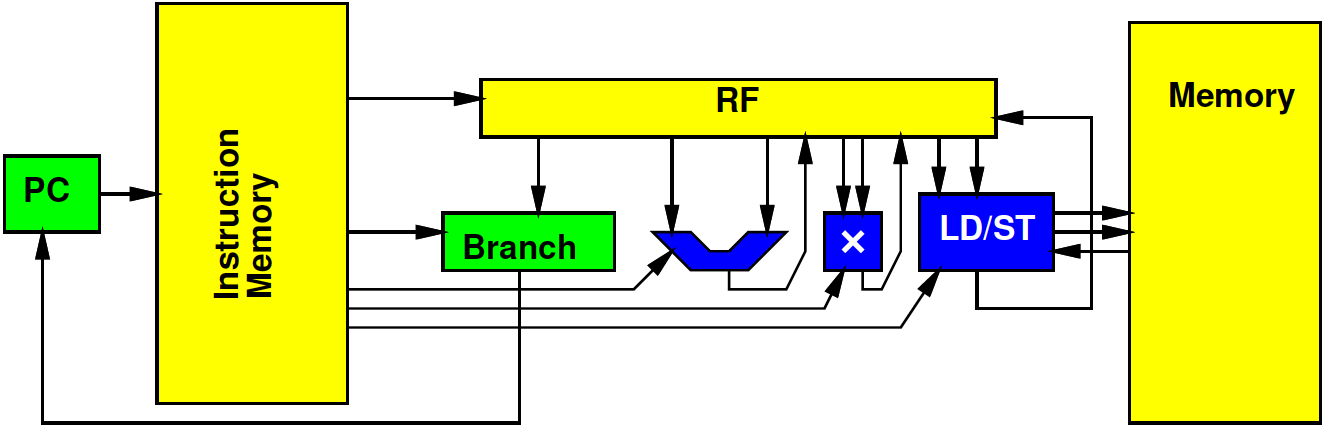 38
Penn ESE532 Fall 2018 -- DeHon
VLIW Loop Overhead
Can handle loop overhead in ILP on VLIW
…but paying a full issue unit and instruction costs overhead
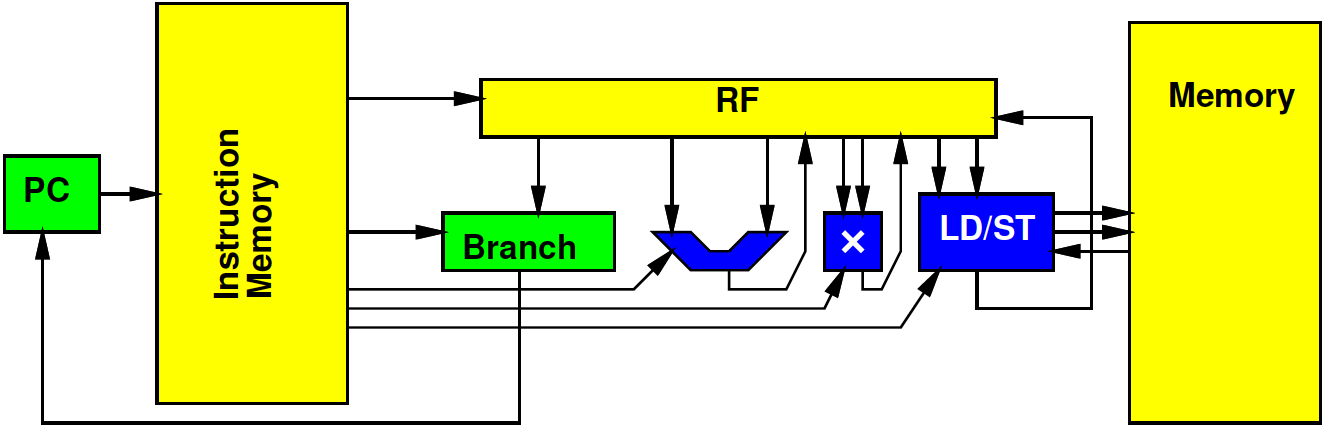 39
Penn ESE532 Fall 2018 -- DeHon
Zero-Overhead Loops
Specialize the instructions, state, branching for loops
Counter rather than RF
One bit to indicate if counter decrement
Exit loop when decrement to 0
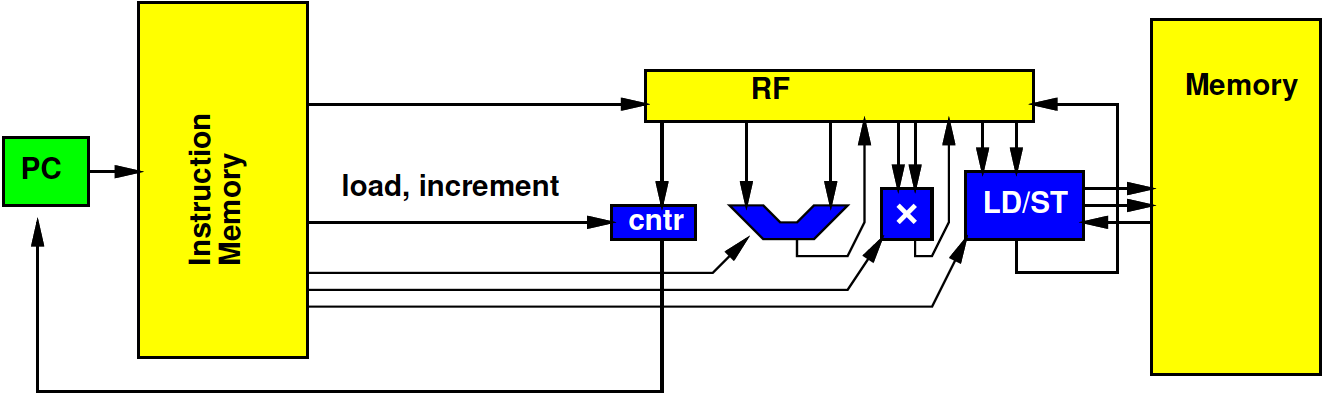 40
Penn ESE532 Fall 2018 -- DeHon
Simplification
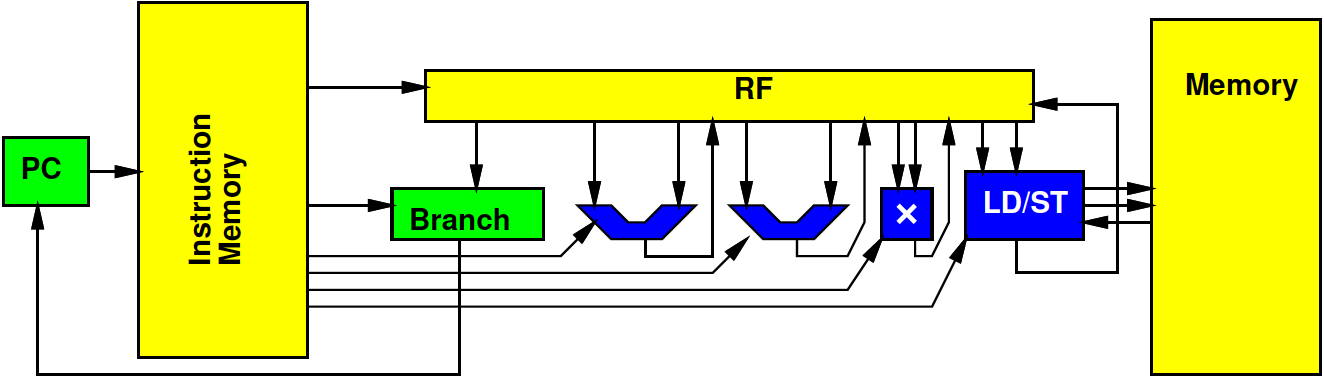 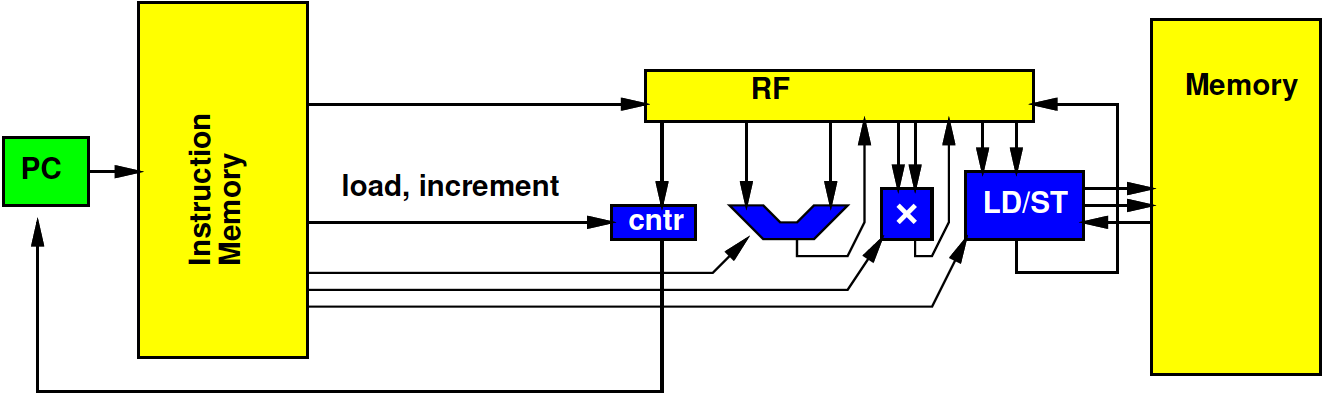 41
Penn ESE532 Fall 2018 -- DeHon
Zero-Overhead Loop Simplify
Share port – simplify further
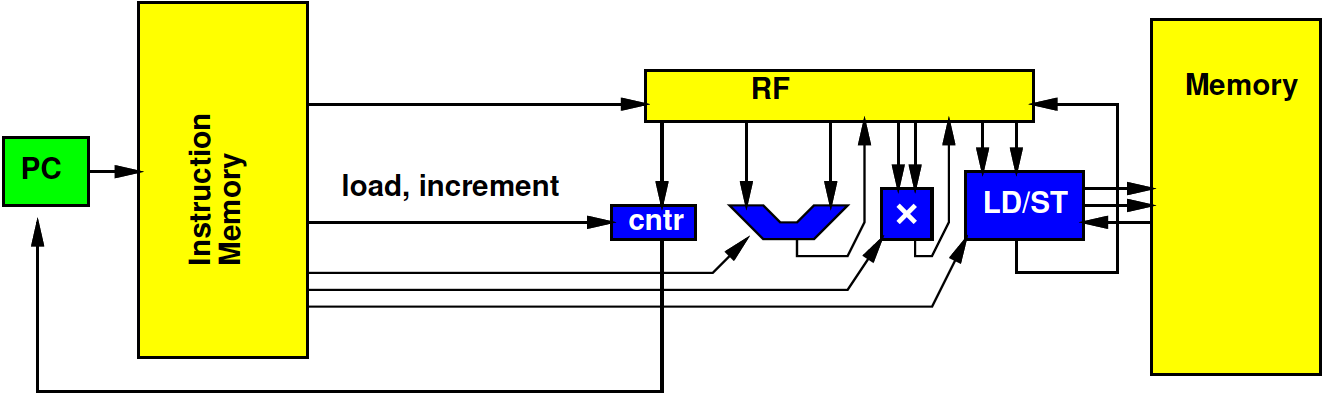 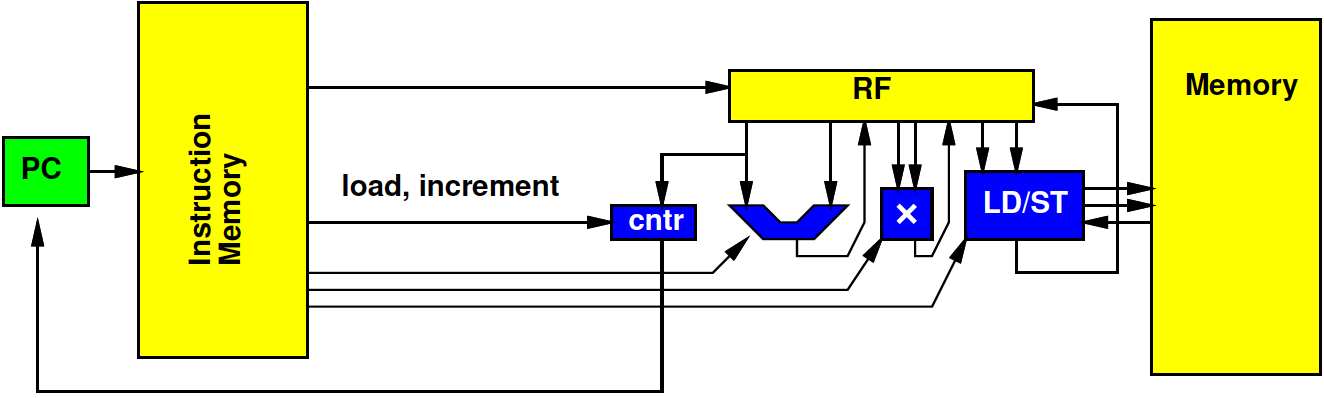 42
Penn ESE532 Fall 2018 -- DeHon
Zero-Overhead Loop Example(with software pipelining)
repeat r3:
     addi r5,#4,r5; ld r4,r5
     addi r4,#4,r4; ld r6,r7
     add  r9,r8,r8; mul r6,r7,r9
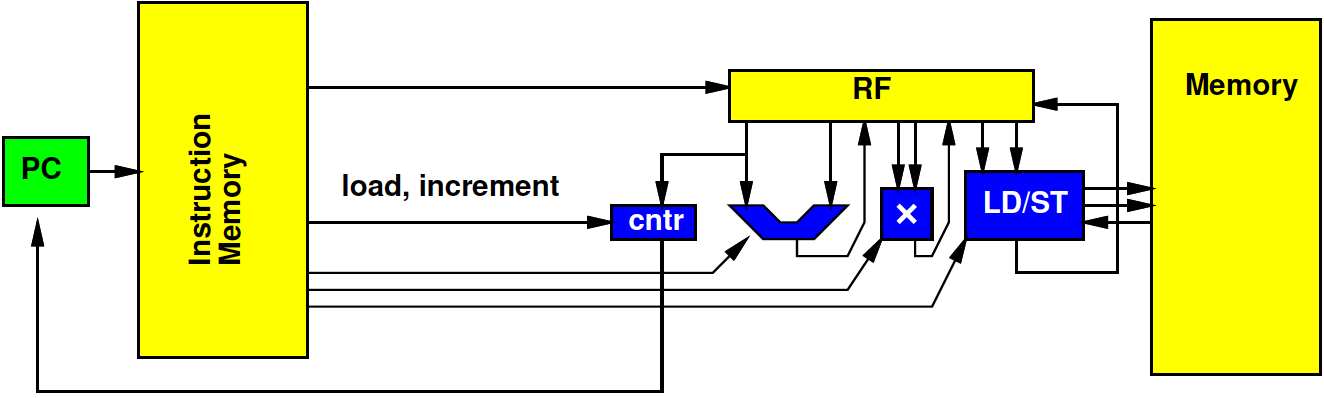 43
Penn ESE532 Fall 2018 -- DeHon
Zero-Overhead Loop
Potentially generalize to multiple loop nests and counters
Common in highly optimized DSPs, Vector units
44
Penn ESE532 Fall 2018 -- DeHon
Big Ideas:
Pipelining of data processing useful for software scheduled on processors
VLIW (and pipelined, superscalar)
Not just hardware pipelines
45
Penn ESE532 Fall 2018 -- DeHon
Admin
P1 – should have feedback on Part 4
Incorporate that in your thinking for P2
P2 due Friday
Will need ethernet cable for P3
get one ethernet cable per team
46
Penn ESE532 Fall 2018 -- DeHon